Figure 3. (a) The medial orbitofrontal cortex was more strongly activated when the flavor stimulus was labeled “rich ...
Cereb Cortex, Volume 18, Issue 7, July 2008, Pages 1549–1559, https://doi.org/10.1093/cercor/bhm185
The content of this slide may be subject to copyright: please see the slide notes for details.
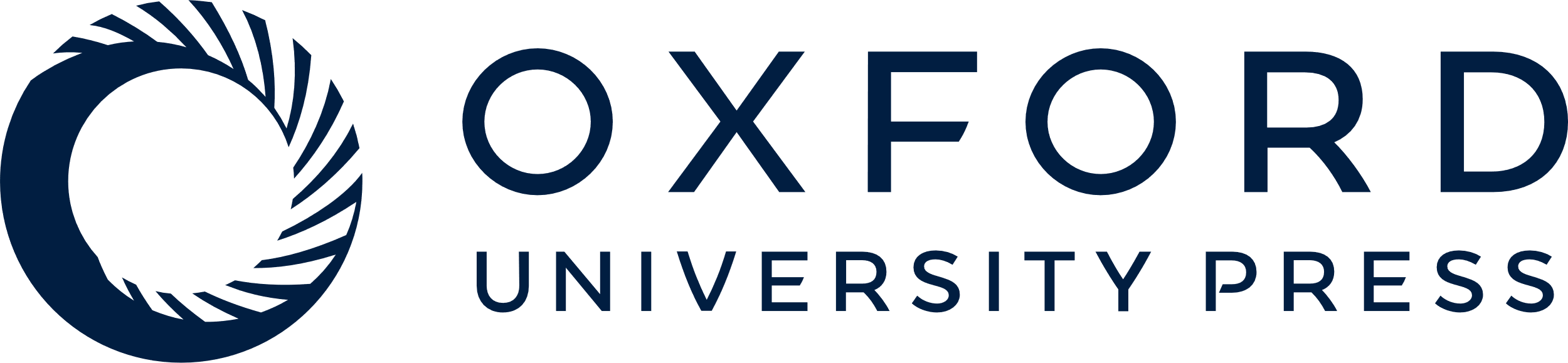 [Speaker Notes: Figure 3. (a) The medial orbitofrontal cortex was more strongly activated when the flavor stimulus was labeled “rich and delicious flavor” (MSGVrich) than when it was labeled “boiled vegetable water” (MSGVbasic) ([−8 28 −20]). (b) The time course of the BOLD signals for the 2 conditions. (c) The peak values of the BOLD signal (mean across subjects ± SEM) were significantly different (t = 3.06, df = 11, P = 0.01). (d) The BOLD signal in the medial orbitofrontal cortex was correlated with the subjective pleasantness ratings of taste and flavor, as shown by the SPM analysis (Table 2), and as illustrated in (d) (mean across subjects ± SEM, r = 0.86, P < 0.001).


Unless provided in the caption above, the following copyright applies to the content of this slide: © The Author 2007. Published by Oxford University Press. All rights reserved. For permissions, please e-mail: journals.permissions@oxfordjournals.org]